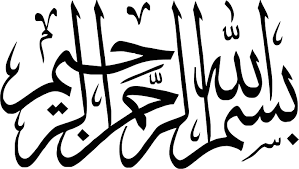 آمو زش کتاب جدید التالیف ریاضی پایه ششم دوره ابتدایی سال تحصیلی96-1395
فصل5 ؛ اندازه گیری
مبانی نظری
چرا مبحث اندازه گیری؟؟؟

یکی از دلایل اصلی تدریس اندازه گیری این است که اندازه گیری کاربردهای عملی فراوانی در زندگی روزمره دارد.(کمک به کوکان در یادگیری ریاضیات صفحه201)

اندازه گیری نه تنها در زندگی روزمره مفید است بلکه در سایر زمینه های برنامه ریزی نیز ثمربخش است.
اگر می خواهید بین ریاضیات و موضوعات دیگر پل ارتباطی برقرار کنید به اندازه گیری بیندیشید(همان کتاب)
تعریف اندازه گیری:


عبارت است از فرآیندی که در آن عددی را به صفتی از یک شی یا حالت، نسبت 
می دهیم.(کتاب کمک به کودکان در یادگیری ریاضیات صفحه 201)
اندازه گیری طول از مفاهیم اساسی و بنیادین ریاضیات است.

در برنامه درسی دوره ابتدایی برخی صفات قابل اندازه گیری عبارتند از:  طول ، وزن ، مساحت ، حجم ، گنجایش ، زمان ، درجه حرارت و....

با وجود تفاوت بیان هر کدام از اینها شباهت های فراوانی در چگونگی تدریس اندازه گیری دارند
رابطه طولی
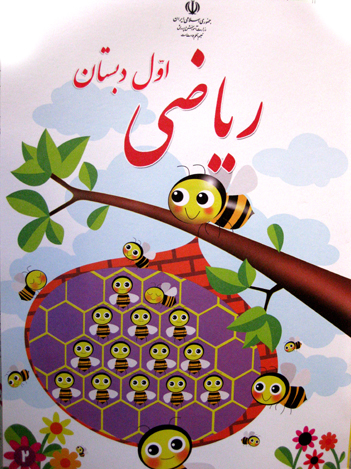 اندازه گیری در پایه اول
معرفی ضلع و زاویه(گوشه) وآشنایی با اشکال هندسی (صفحه 23)
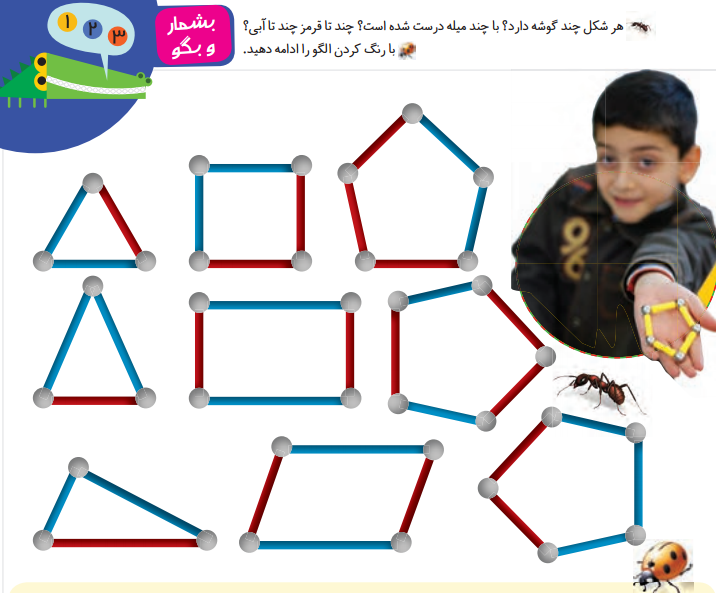 توانایی ساخت اشکال هندسی (صفحه 35)
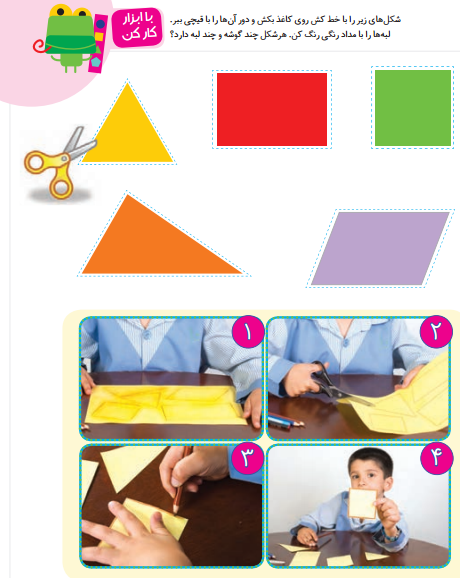 معرفی طول با واحدهای غیر استاندارد (صفحه 84 و 166)
.
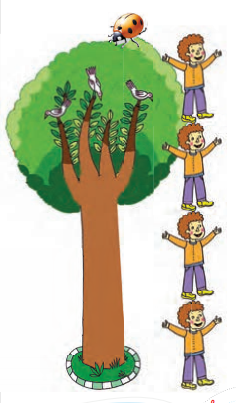 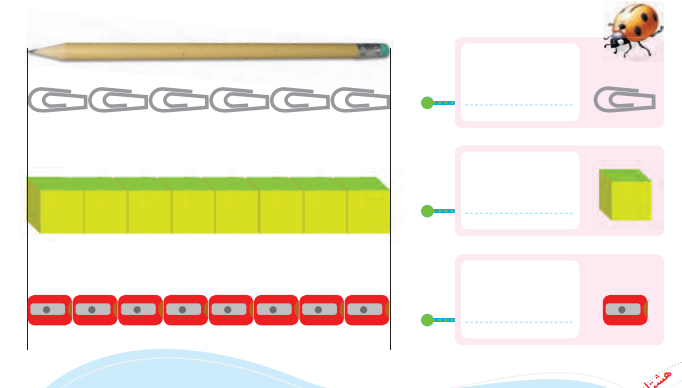 معرفی شکل های هندسی و کار با ابزار شابلون (صفحه 166)
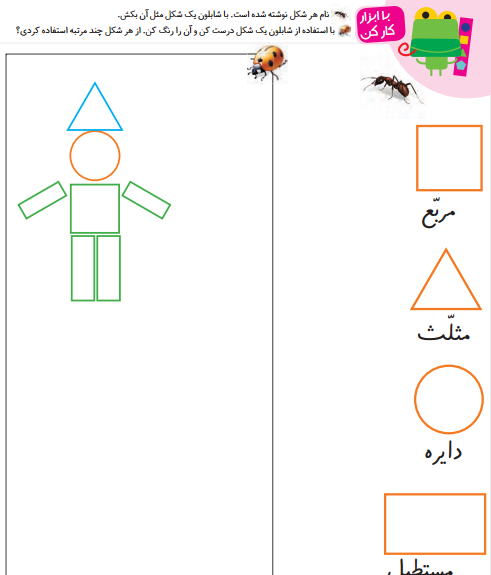 اندازه گیری در پایه دوم
یادآوری اشکال هندسی و معرفی آن ها ،تفاوت و شباهت اشکال هندسی 
        (صفحات 39،38و40)
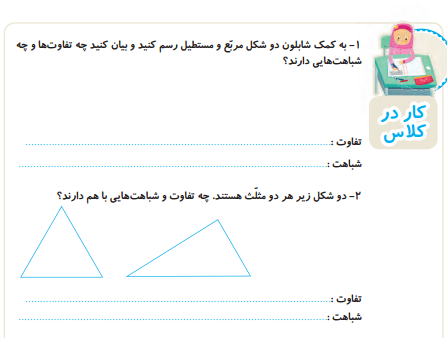 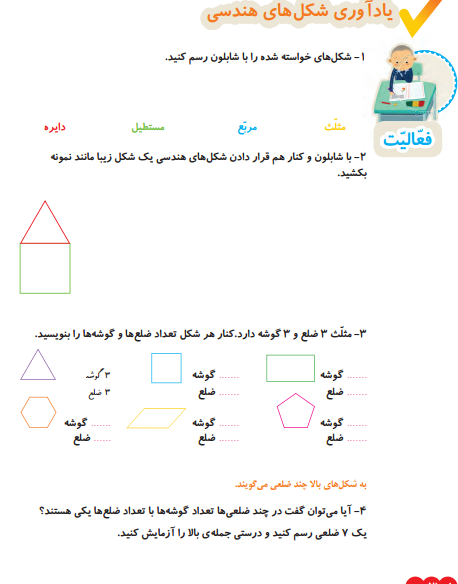 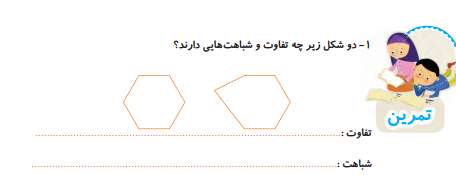 اندازه گیری با واحد غیراستاندارد(صفحه 74)
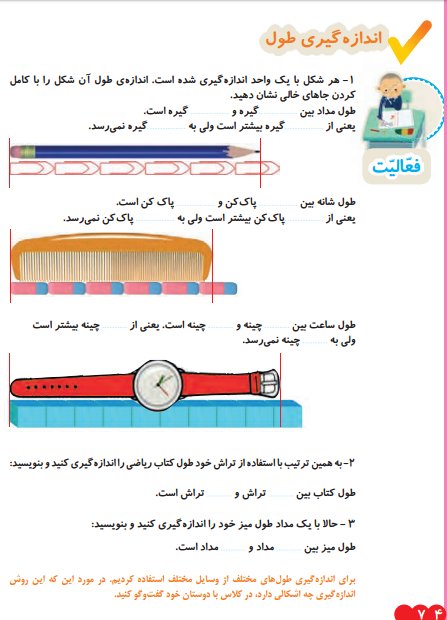 درک نیاز به واحد استاندارد(صفحه 75)
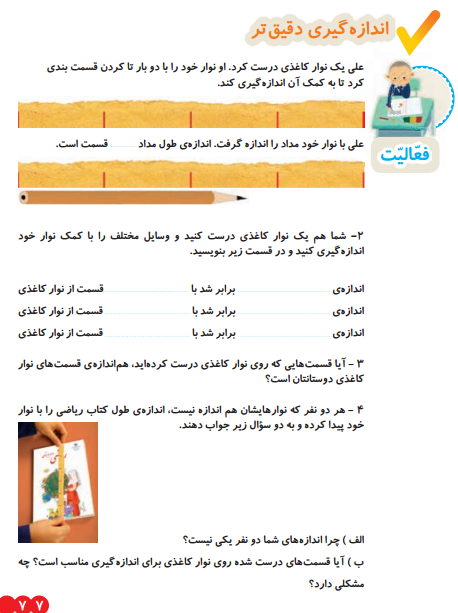 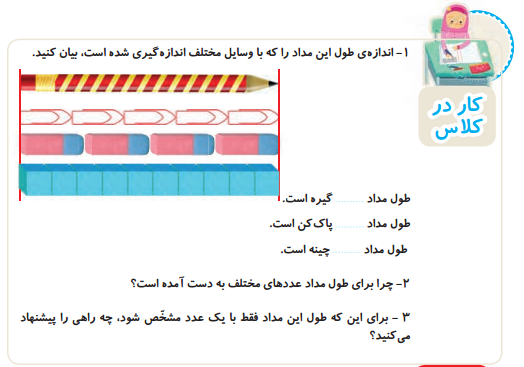 معرفی واحد استاندارد طول
 (سانتی متر و میلی متر) (صفحات 82 و 85)
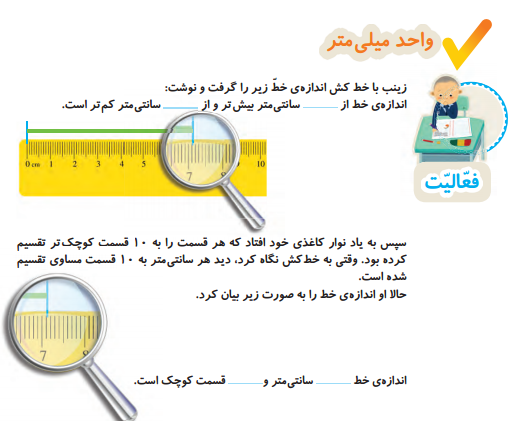 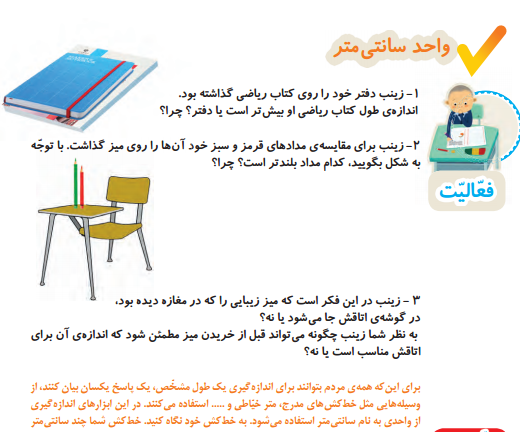 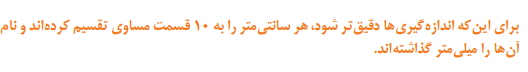 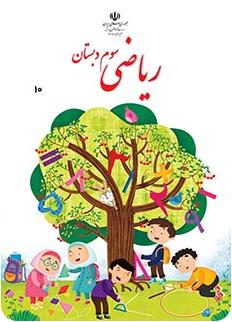 اندازه گیری در پایه سوم
معرفی خط، نیم خط و پاره خط(صفحه 82 )
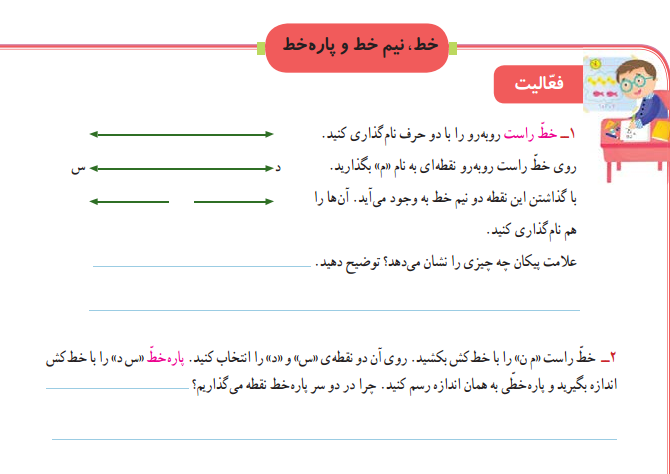 معرفی قطرو شعاع در دایره و همچنین قطر در چندضلعی ها(صفحه 84و51)
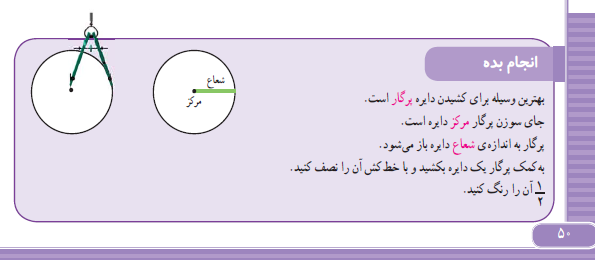 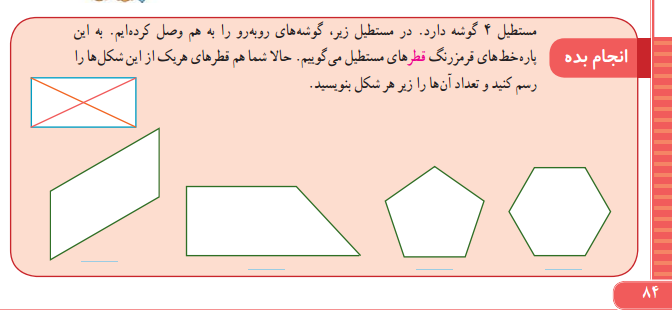 معرفی واژه زاویه (صفحه 54)
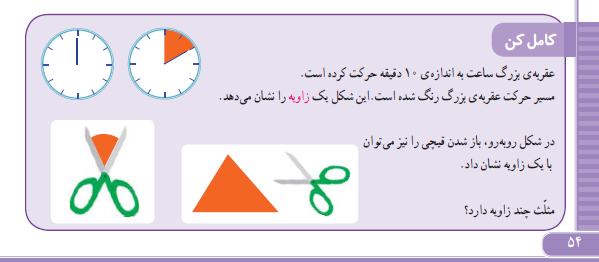 معرفی زاویه راست (صفحه 55)
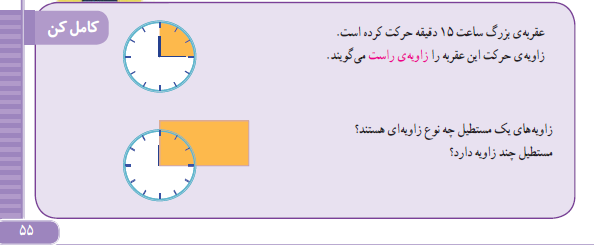 آشنایی با گونیا (صفحه 57)
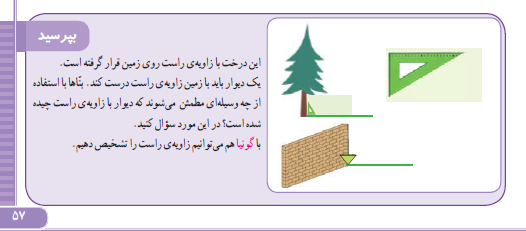 معرفی دو خط موازی (صفحه 73)
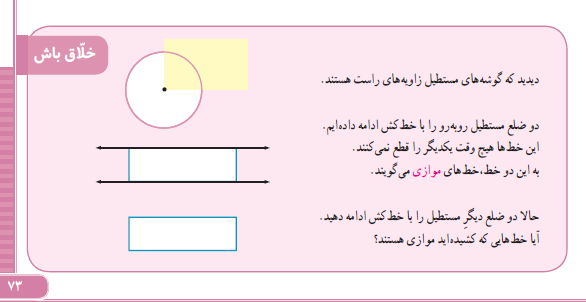 اندازه گیری محیط شکل های ساده و ترکیبی(صفحه 85)
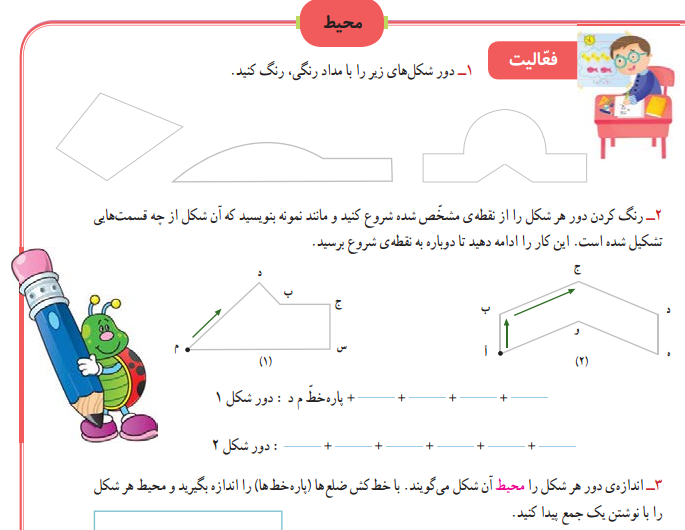 اندازه گیری سطح و معرفی مساحت یک شکل (صفحه  89و88)
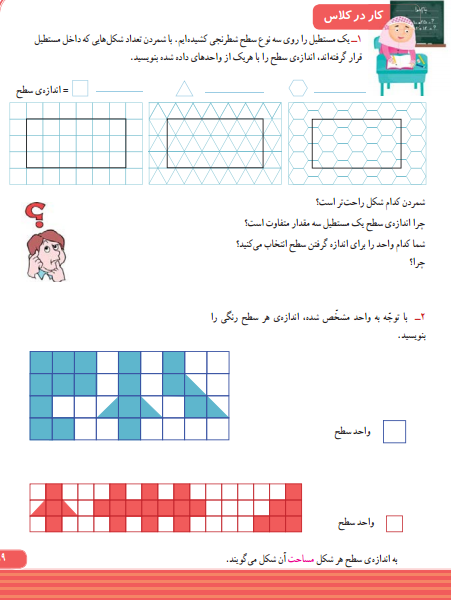 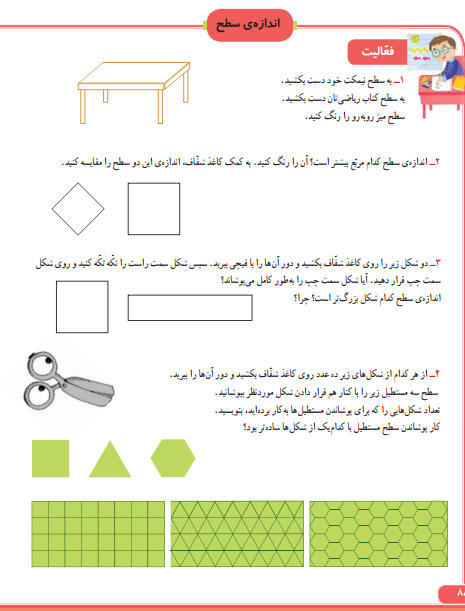 معرفی واحد اندازه گیری سطح(سانتی متر مربع)  (صفحه91 و 92)
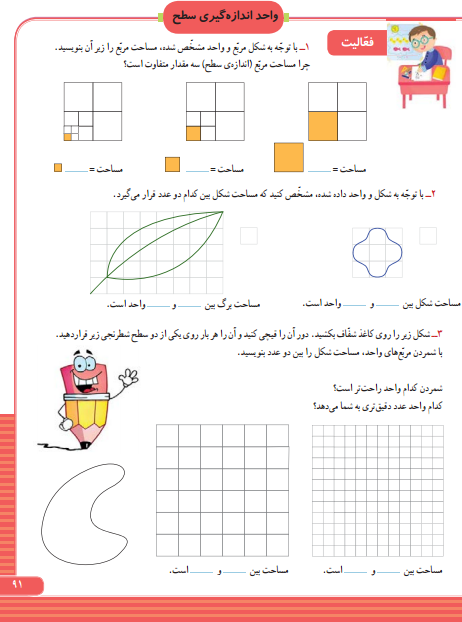 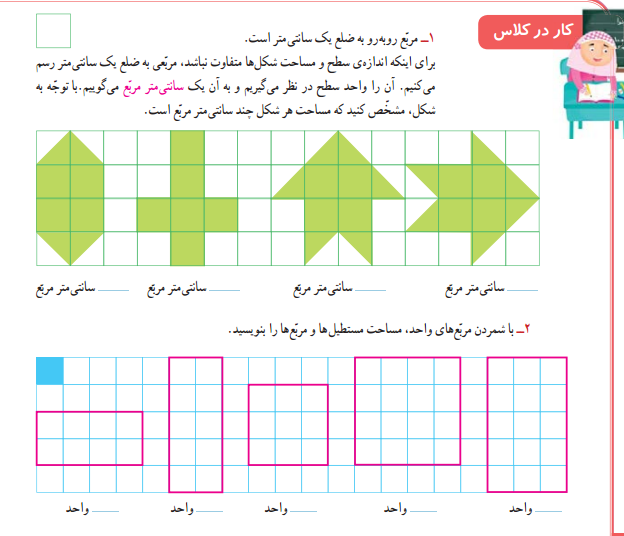 مساحت شکل های مربع و مستطیل(صفحه93)
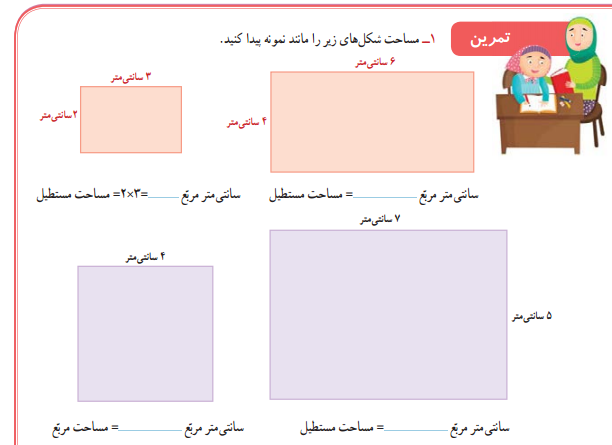 مساحت شکل های ترکیبی(صفحه 93و 95)
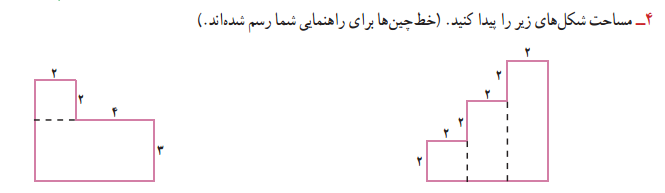 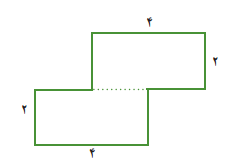 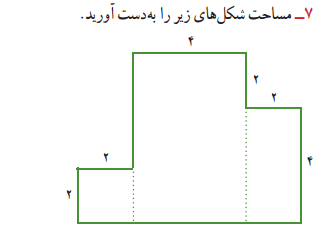 معرفی مثلث متساوی الاضلاع و متساوی الساقین (صفحه 101)
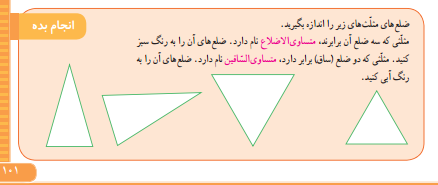 نوشتن رابطه ی محیط برای شکل های مربع، مستطیل، مثلث متساوی الاضلاع،
               پنج ضلعی و شش ضلعی (صفحات 102،103، 107، 108)
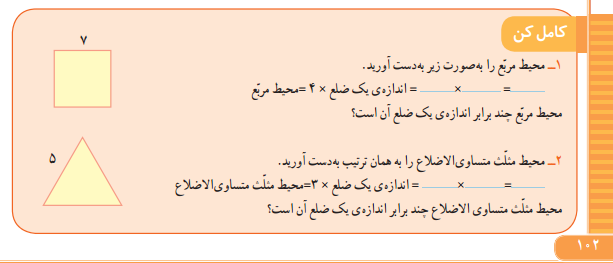 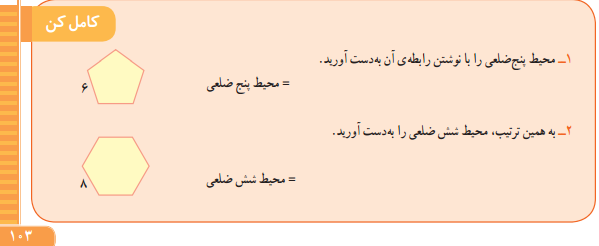 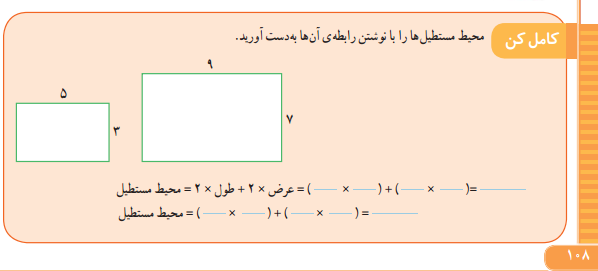 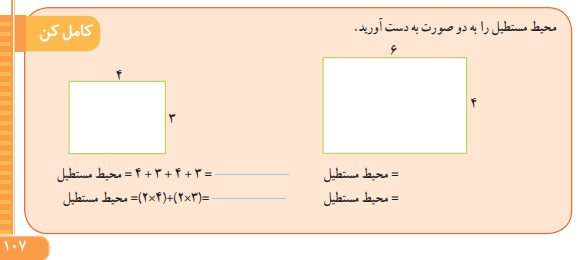 معرفی استوانه و طریقه ساخت آن (صفحه 119 و 120)
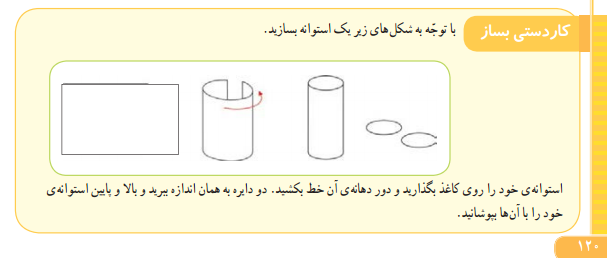 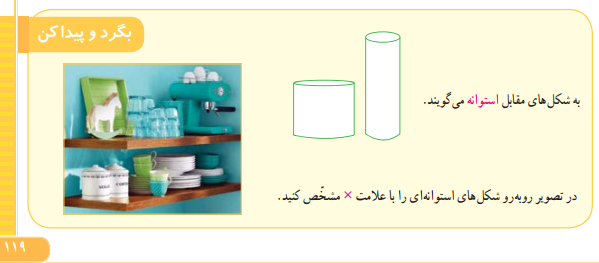 معرفی مخروط و طریقه ساخت آن (صفحه 122و 123)
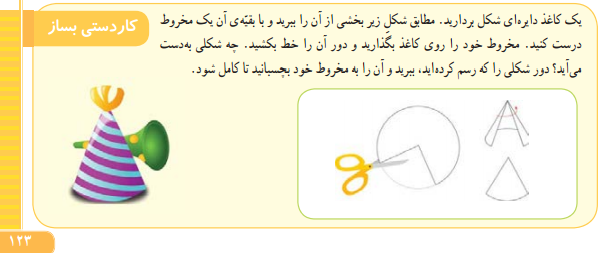 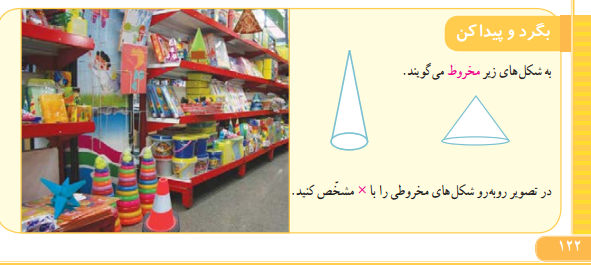 اندازه گیری در پایه چهارم
مفهوم سازی زاویه با بازنمایی های مختلف (صفحه 78)
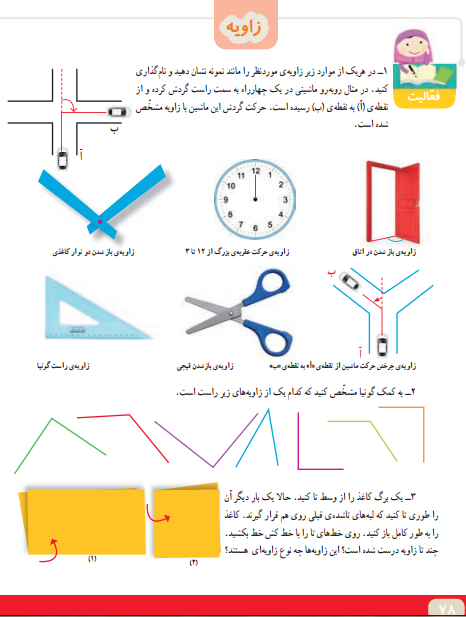 آشنایی با ویژگی زاویه (صفحه 79)
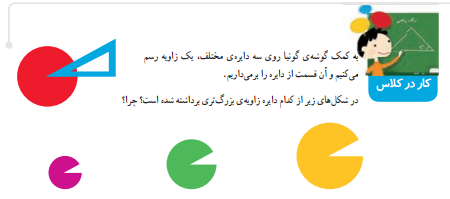 مقایسه زاویه ها
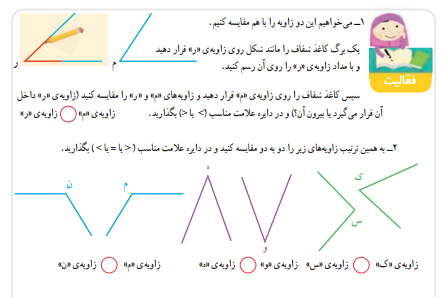 معرفی زاویه تند و باز(صفحه 80)
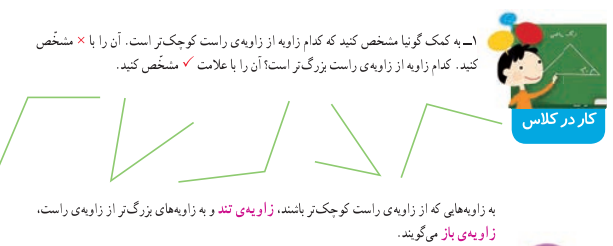 ساخت زاویه های مختلف با کمک دو گونیا (صفحه 81)
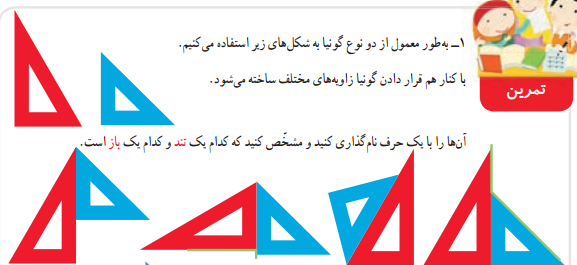 معرفی نقاله و درجه و همچنین اندازه گیری زاویه به کمک ان(صفحه 82)
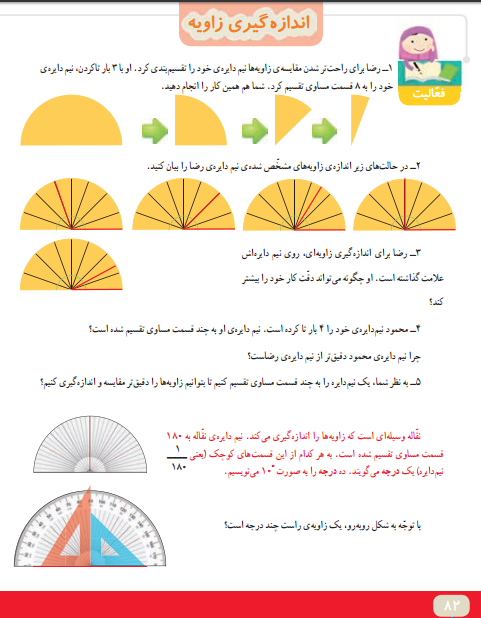 معرفی زاویه نیم صفحه (صفحه 83)
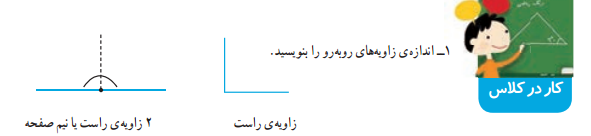 معرفی خطوط عمود و موازی(صفحه122 الی 125)
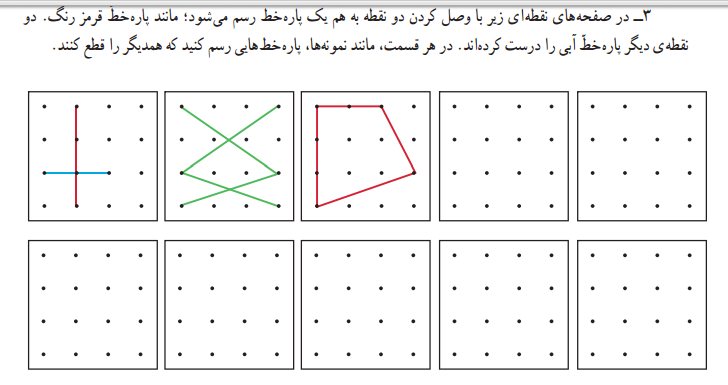 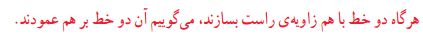 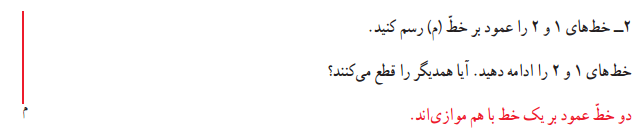 معرفی چهارضلعی ها (ذوزنقه و متوازی الاضلاع)(صفحه126)
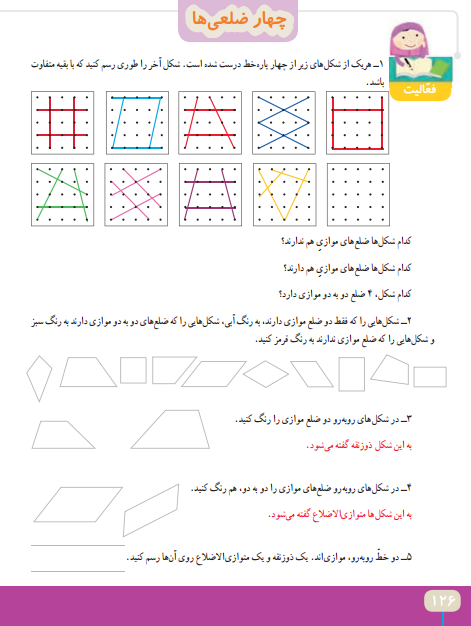 خصوصیات چهارضلعی ها(صفحات 127الی 129)
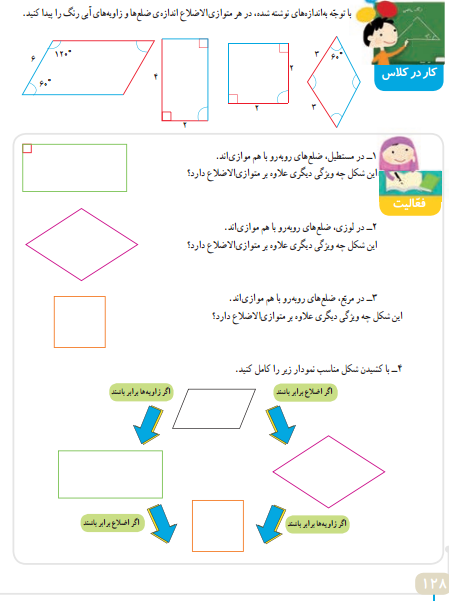 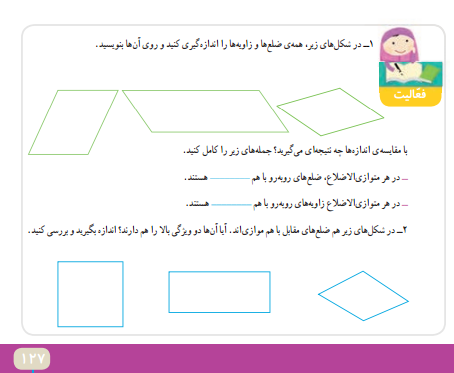 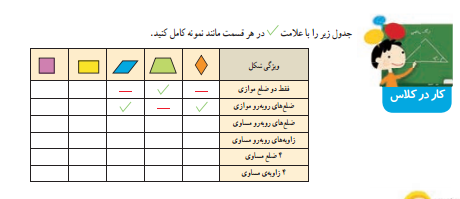 مساحت متوازی الاضلاع و مثلث و همچنین معرفی قاعده و ارتفاع و رسم ارتفاع (صفحه130الی  132)
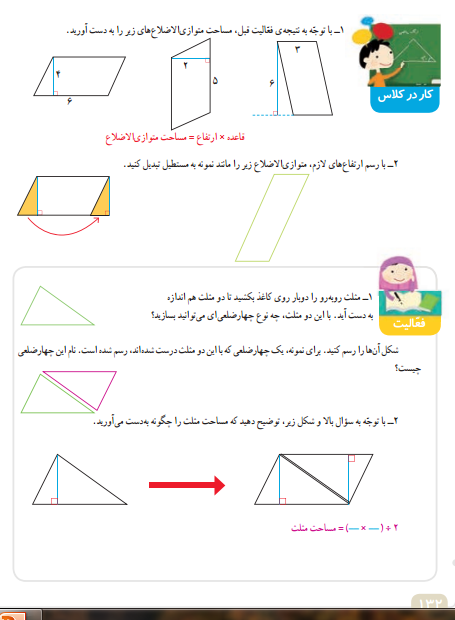 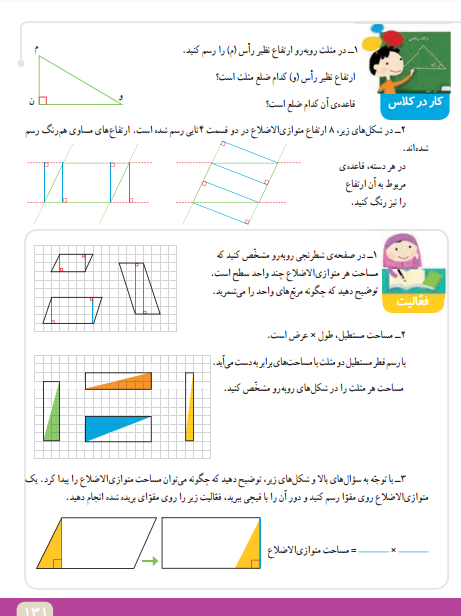 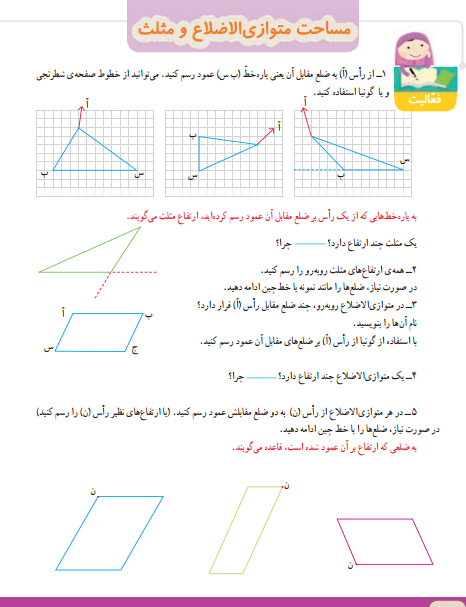 محاسبه مساحت شکل های ترکیبی با راهبرد چندگانه (صفحه136)
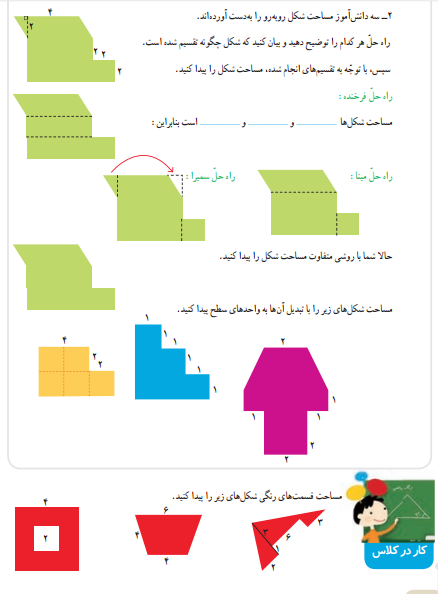 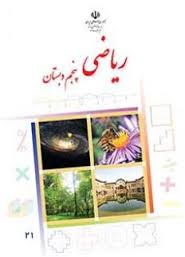 اندازه گیری در پایه پنجم
محاسبه مساحت لوزی و ذوزنقه(صفحه 106 الی 108)
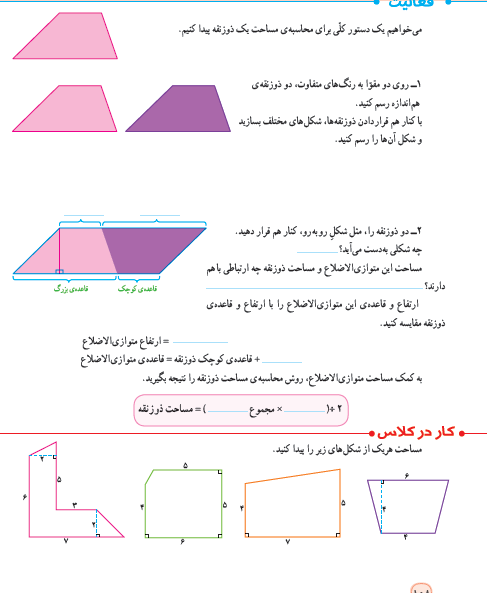 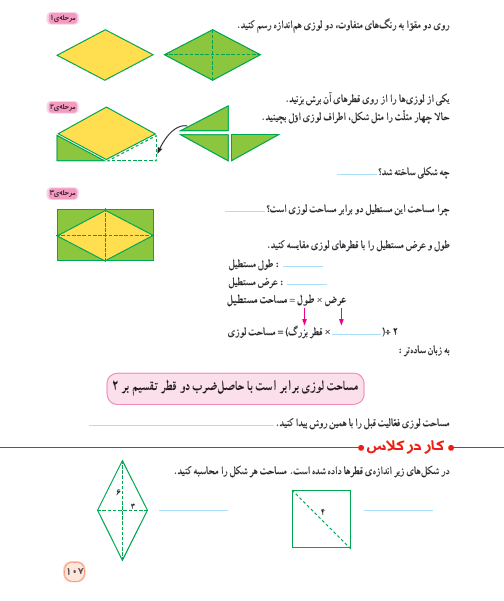 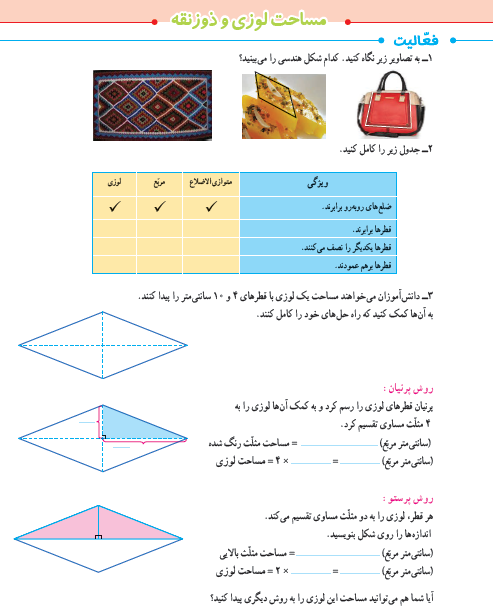 محاسبه محیط دایره و همچنین یاداوری سایر خصوصیات دایره 
        (صفحه 110 الی 112)
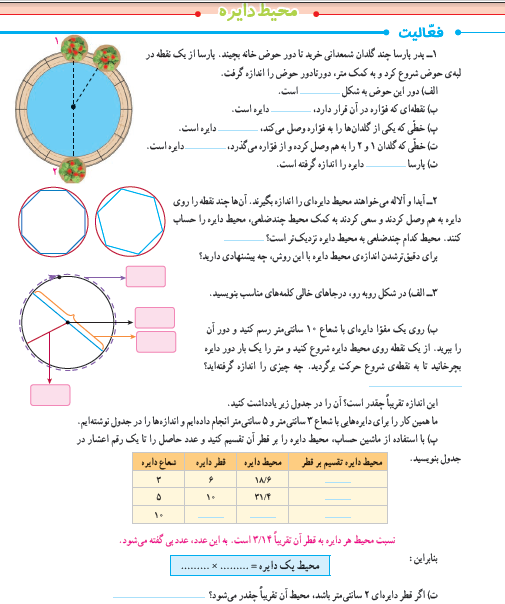 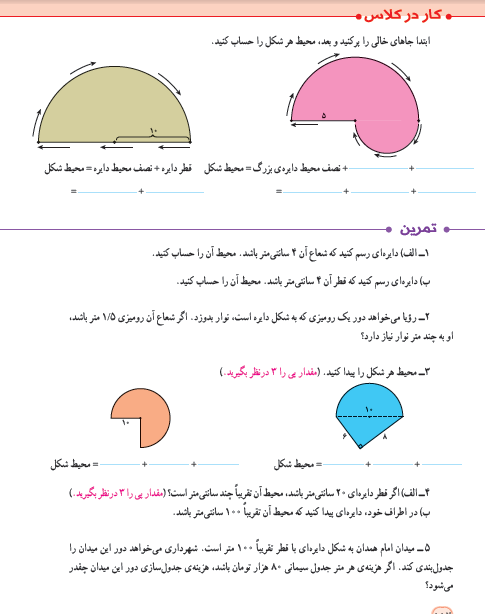 درک قانون بقای حجم(صفحه 113)
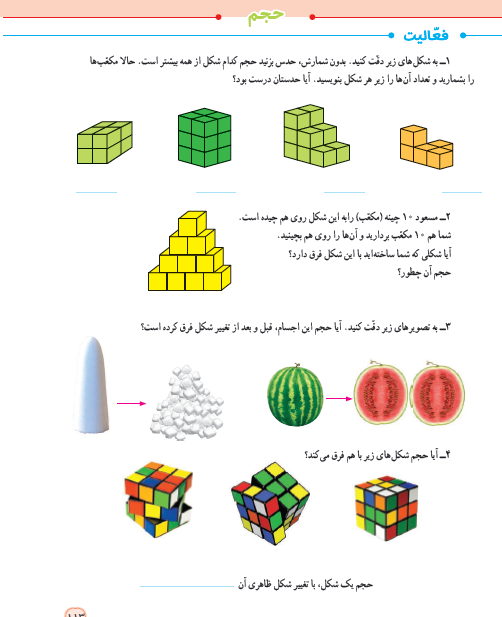 پی بردن به تفاوت واحد طول مساحت و حجم(صفحه 114)
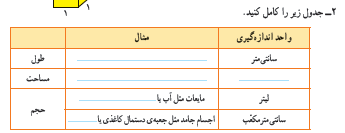 معرفی واحد غیراستاندارد حجم و لزوم داشتن واحد استاندارد 
          و معرفی واحد استاندارد(صفحه 114)
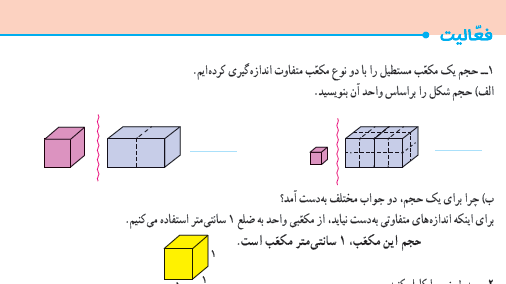 معرفی فرمول حجم مکعب مستطیل با راهبرد چندگانه (صفحه 114)
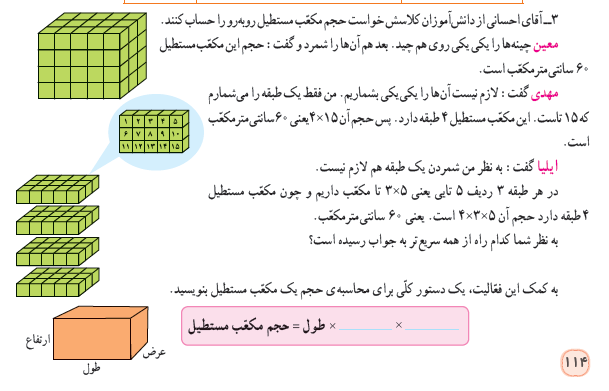 معرفی مفهوم گنجایش (صفحه 118)
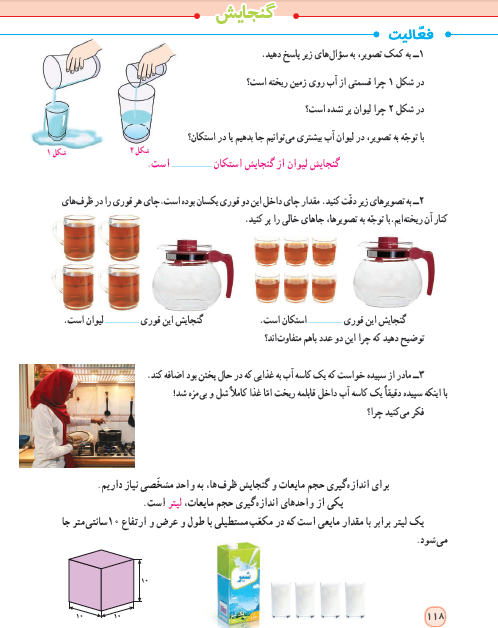 معرفی واحد اندازه گیری مایعات(صفحه 119)
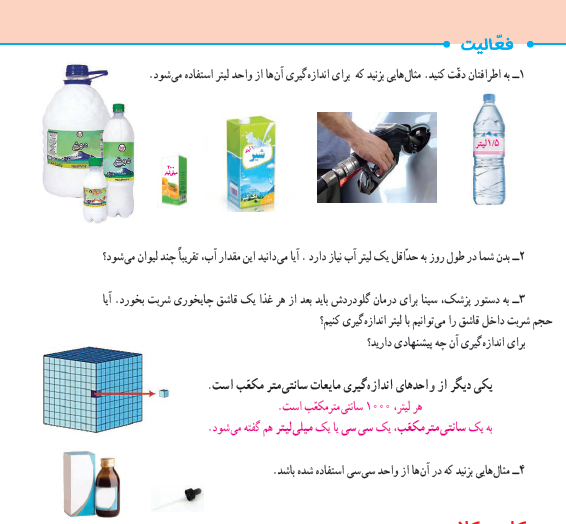 حجم شکل های ترکیبی(صفحه 115)
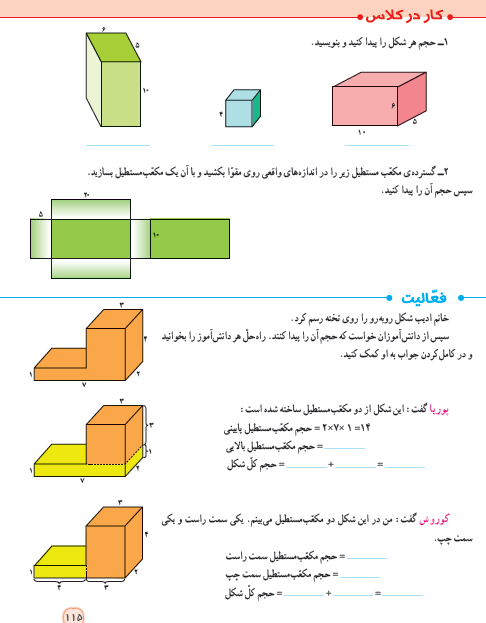 تبدیل واحد لیتر به واحدهای کوچکتر(صفحه 120)
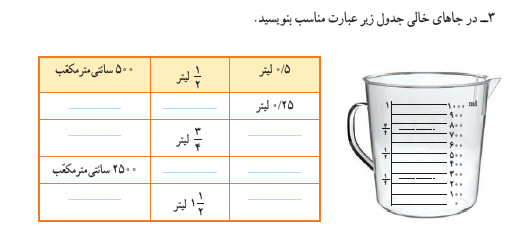 اهداف کلی فصل 5
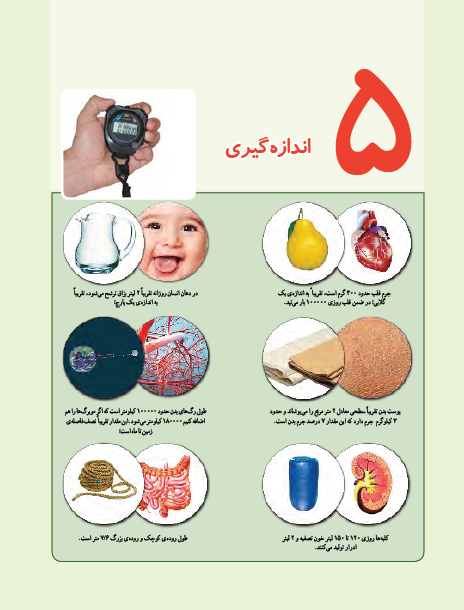 اندازه گیری:
دادن مقدار عددی به یک صفت مشخص
ایجاد انگیزه
ارتیاط ریاضی با علوم
بیان اندازه ی بعضی از اندام های بدن
درک درست از اندازه گیری
ارتباط طول با مطالب واقعی دیگر (طول مویرگ های بدن برابر نصف فاصله کره زمین تا ماه می باشد)
ریاضیات چیزی جز زندگی نیست
درس اول
طول و سطح
اهداف درس 1 (طول و سطح)
نیاز به اندازه گیری در زندگی
بیان واحدهای اندازه گیری طول، جرم، حجم، زمان، زاویه و سطح
آشنایی هرچه بیشتر با اعضای بدن و اندازه های آن
تبدیل واحد از راه جدول تناسب و ضرب و تقسیم
آشنایی با واحدهای سطح و کاربرد آن در زندگی و بیان مصداق هایی از آن
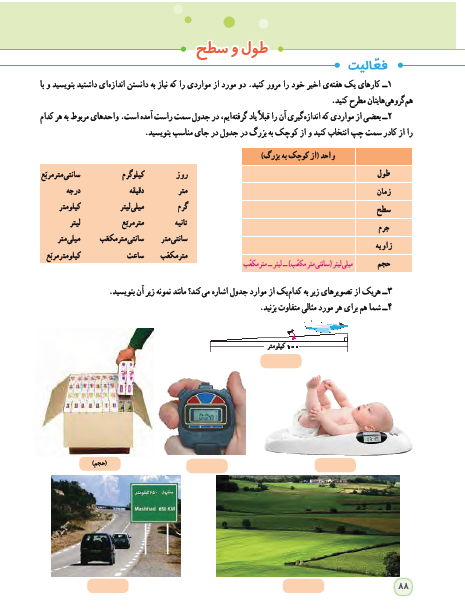 مرور واحدهای اندازه گیری مربوط به طول، زمان، سطح و.... که در سال های گذشته خوانده است.

صفت های قابل اندازه گیری یک شی
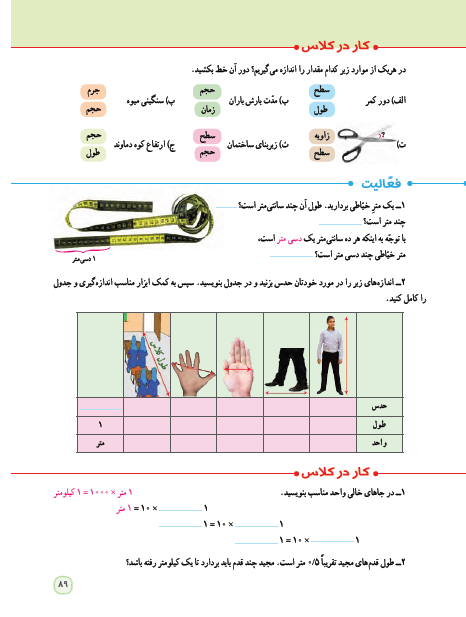 در راستای فعالیت صفحه قبل
معرفی واحد دسی متر (بهترین وسیله برای معرفی دسی متر همان متر خیاطی می باشد.)

حدس و تقویت مهارت تخمین
حدودی از طول های مختلف  از جمله اعضای بدن


مثال مهم
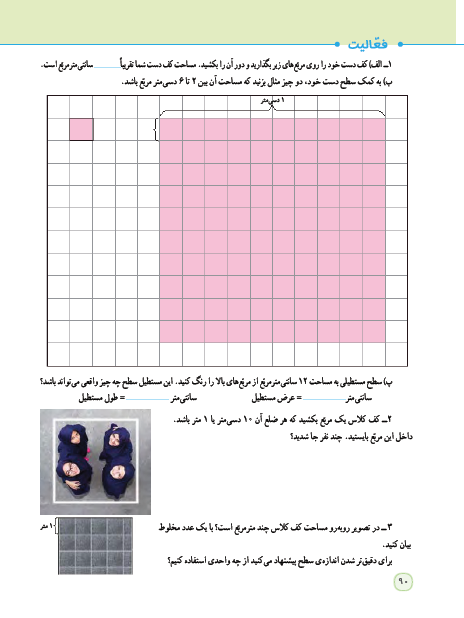 درک این موضوع که 1 دسی متر مربع (100 سانتی متر مربع) حدودا چقدر است.از طرفی با توجه به خانه های شطرنجی متوجه می شود که 1 دسی مترمربع همان 100 سانتی متر مربع است
درک یک متر مربع
مفهوم سازی سطح و مساحت (شمارش مربع های 1×1)
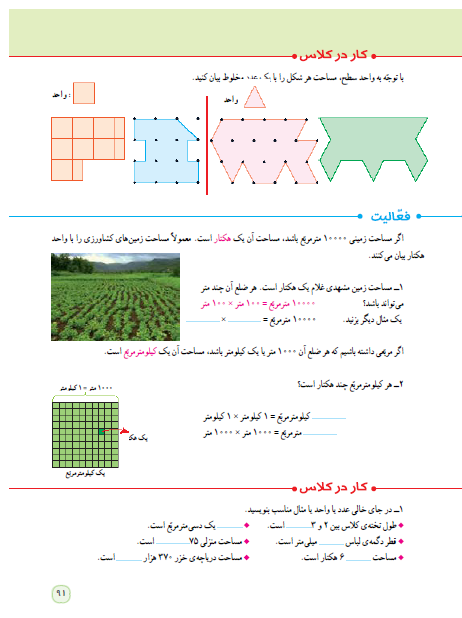 درک این مطلب که سطح هر چیزی با واحدهای مختلف می شود
معرفی هکتار
باز پاسخ(اما بهتر است جواب های منطقی دهند)
ذکر این مطلب که یک هکتار لزوما مربع شکل نمی باشد و می تواند مستطیل نیز باشد.
معرفی کیلومتر مربع
تبدیل کیلومتر مربع به هکتار
درک واحد (انتخاب عدد و یا واحد مناسب برای مثال های داده شده)
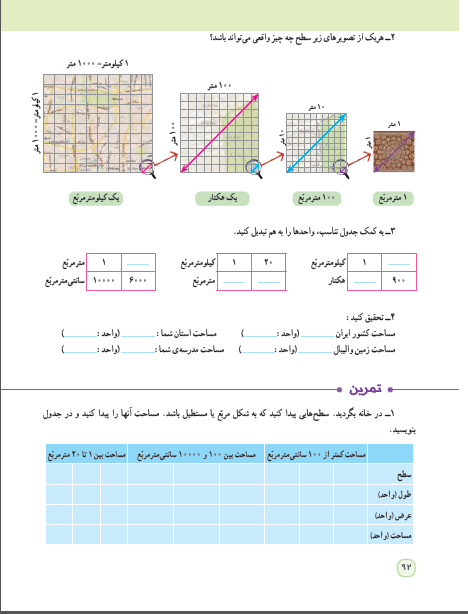 پیدا کردن مثال های واقعی در زندگی با توجه به اعداد داده شده



تبدیل واحد به کمک جدول تناسب


تحقیق

پیدا کردن مثال های واقعی در زندگی برای مساحت های داده شده
(به طور عینی و ملموس اندازه مساحت داده شده را درک می کند)
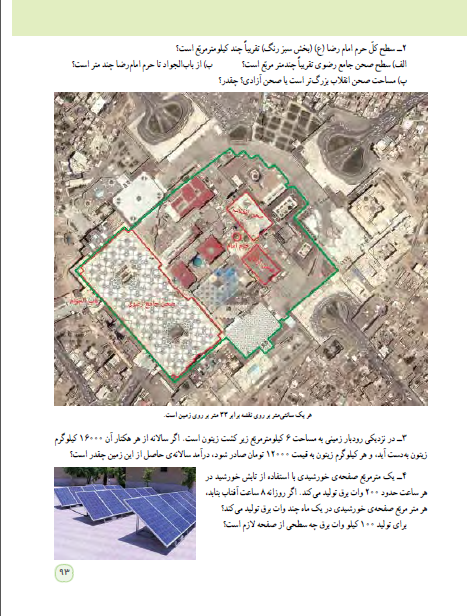 کار با نمونه های واقعی و تخمین مساحت آن






حل مساله مربوط به هکتار و تبدیل واحد


در راستای کم مصرف کردن انرژی
درس دوم
حجم و جرم
اهداف درس 2(حجم و هرم)
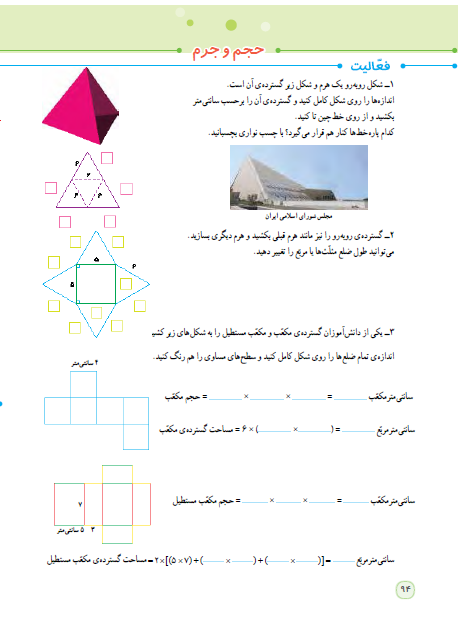 هدف: معرفی هرم و گسترده ی آن  و اینکه هرم را به عنوان حجم شکل جدید ببیند


دست ورزی: انجام فعالیت به طور عملی

درک این موضوع که ببیند هرم تنها با قاعده ی مثلث نیست می تواند قاعده مربع  و یا مستطیل نیز داشته باشد.

دست ورزی: درست کردن مکعب و برش آن و به دست آوردن مساحت کل

هدف:  به دست اوردن حجم و مساحت کل مکعب و مکعب مستطیل
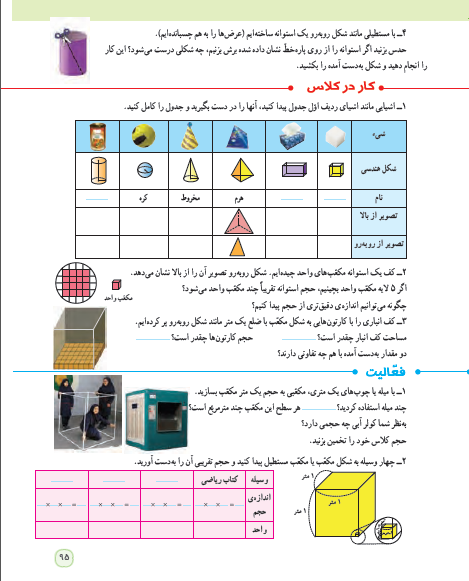 افزایش درک شهودی، تجسم فضایی 
متوازی الاضلاع


هدف نگاه کردن اشکال هندسی از زوایای مختلف البته با ساخت اشکال و تجربه عینی

به دست آوردن حجم استوانه(مساحت قاعده × ارتفاع)
هدف ساختن یک حجم  و اینکه دانش آموزان به داخل حجم ساخته شده بروند تا مفهوم حجم را به خوبی حس کنند.
بحث تخمین

پیدا کردن مثال های واقعی در زندگی برای حجم  (به طور عینی و ملموس اندازه حجم پیدا شده را درک می کند)
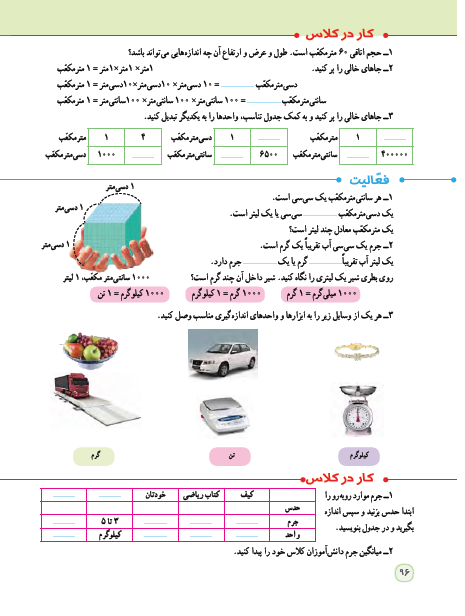 تبدیل 1 متر مکعب به دسی متر مکعب  و سانتی متر مکعب

تبدیل واحد با کمک جدول تناسب

توجه به تصویر(دانش آموز درک کند که 1 دسی متر مکعب حدودا چقدر است)
پایه پنجم 
معرفی دسی متر مکعب
تبدیل دسی متر مکعب به سی سی
مفهوم سازی 1 لیتر =  1 دسی متر مکعب

ابزار و واحد مناسب اندازه گیری جرم اجسام مختلف
اندازه گیری جرم اجسامی که به آن ها دسترسی دارد و بحث تخمین
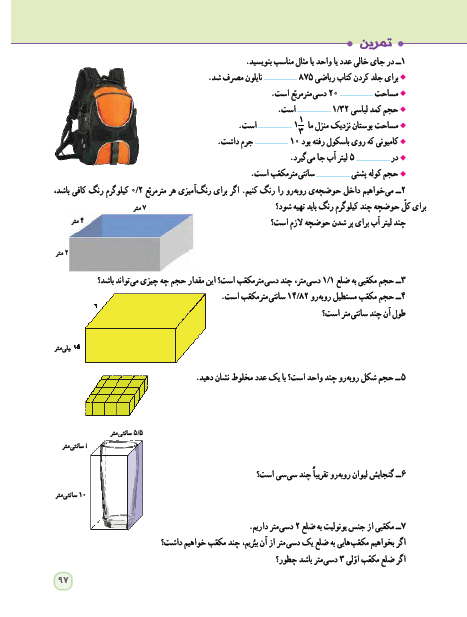 اتنخاب عدد و یا واحد مناسب برای مثال های واقعی( زمانی دانش آموز به اینگونه سوالات پاسخ درست می دهند که درک و تصور درستی از واحد به دست آورده باشد)


به دست آوردن مساحت مکعب مستطیل (نه مساحت کل آن )
به دست آوردن حجم مکعب مستطیل
باز پاسخ (بیان مثال هایی که چنین حجمی را دارند)
به دست آوردن طول مکعب مستطیل با داشتن حجم ، عرض ،  همچنین ارتفاع آن( به دست اوردن یک جز از سه جز یک مکعب مستطیل)


در کتاب ششم سال قبل
درس سوم
مساحت دایره
اهداف درس 3(مساحت دایره)
به دست آوردن رابطه مساحت دایره به کمک مساحت متوازی الاضلاع
معرفی مساحت دایره
به دست آوردن مساحت استوانه
به دست آورن مساحت اجسام دایره ای شکل که در زندگی روزمره با آن سروکار دارند
به دست آوردن مساحت شکل های ترکیبی از دایره
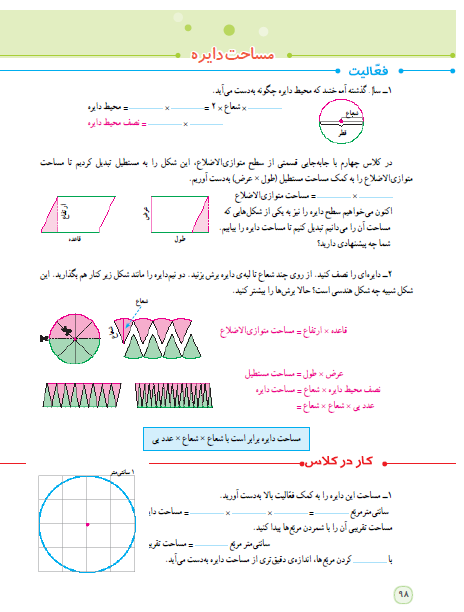 یاد آوری محیط دایره(پایه پنجم)

یادآوری: به دست آوردن مساحت متوازی الاضلاع به کمک مساحت مستطیل(پایه چهارم)

دست ورزی: یک دایره که با 2 رنگ به دو قسمت مساوی تقسیم شده است.
به دست آوردن مساحت دایره به کمک مساحت مستطیل
جمع بندی فعالیت
به دست آوردن مساحت دایره با دو روش(از راه قاعده و از راه شمارش مربع ها)
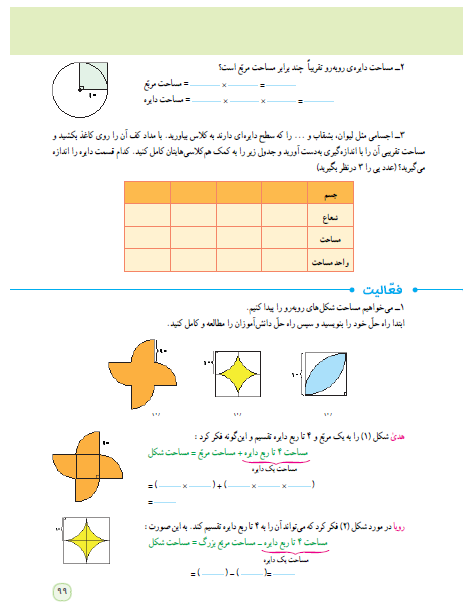 ارتباط بین مساحت دایره و مساحت مربع


به دست آوردن مساحت اجسام دایره ای شکل که در محیط پیرامونش وجود دارد.

به دست آوردن مساحت شکل هایی که به نوعی در آن قسمت هایی از دایره به کار رفته است.
تاکید بر گفتمان ریاضی و بیان کلامی
 شکل 1 و 2 با روش هدی و رویا حل شده است. البته ابتدا از دانش آموز بخواهیم خودش برای حل این سوال راه حلی بیابد.
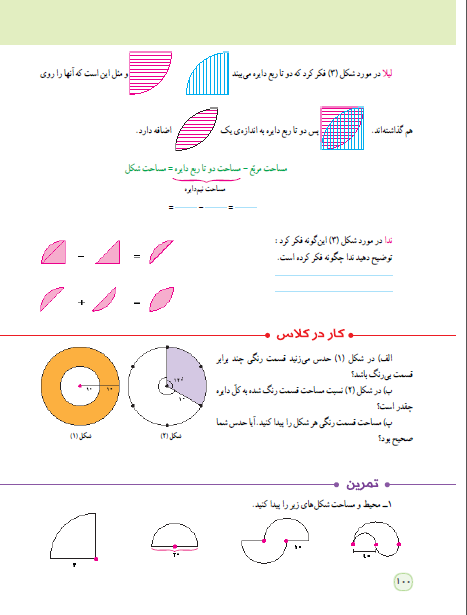 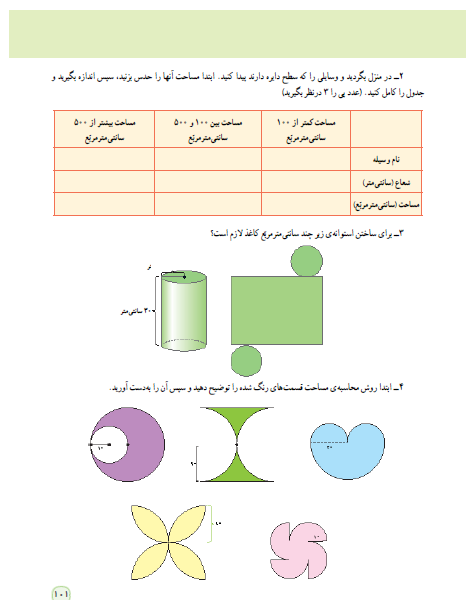 پیدا کردن اجسام دایره ای شکل (که در زندگی روزمره با آن سر و کار دارد ) برای مساحت های داده شده (به طور عینی و ملموس اندازه مساحت های  داده شده را درک می کند)



به دست آوردن مساحت استوانه



به دست آوردن مساحت قسمت رنگی
درس چهارم
خط و زاویه
اهداف درس 4 (خط و زاویه)
معرفی فاصله بین دو نقطه
معرفی فاصله نقطه از خط
معرفی عمودمنصف
معرفی زاویه متمم و مکمل
ارتباط زاویه متمم و مکمل به هم
معرفی زاویه متقابل به راس
به دست آوردن زاویه مجهول
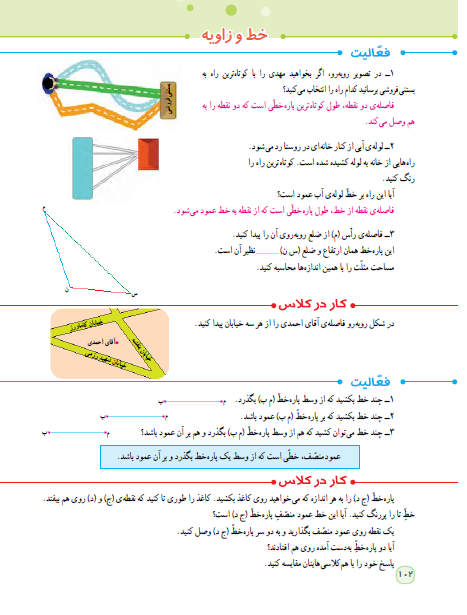 به دست آوردن فاصله بین دونقطه


به دست اوردن فاصله نقطه از خط


در راستای فعالیت بالا(فاصله نقطه(آقای احمدی) از خط(خیابان) )

معرفی عمودمنصف


نتیجه: هرنقطه روی عمودمنصف پاره خط از دو سر پاره خط به یک فاصله است.
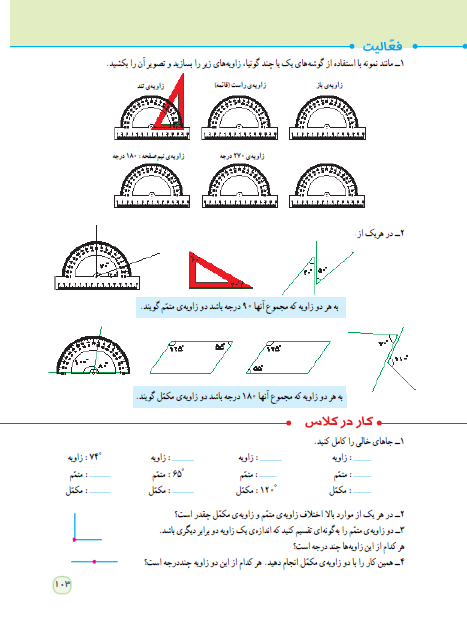 معرفی زاویه متمم و مکمل


باز پاسخ

اختلاف هر زاویه مکمل با متمم آن 90 درجه است(نتیجه گیری از سوال 1)
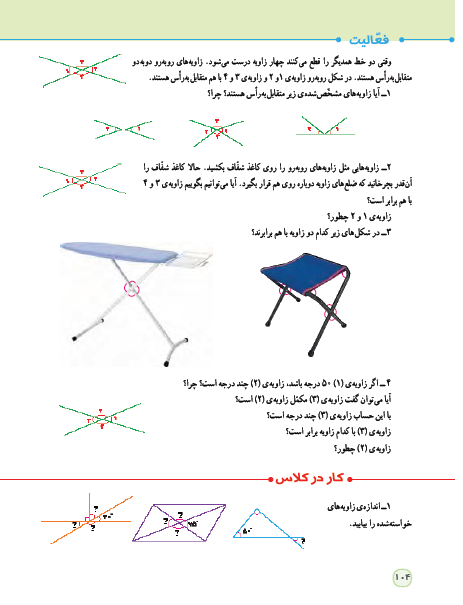 معرفی زاویه متقابل به راس
بیان خصوصیات های مهم زاویه متقابل به راس

بیان ویژگی مهم زاویه متقابل به راس

مشاهده زاویه های متقابل به راس در زندگی روزمره




استفاده از ویژگی متقابل به راس برای به دست آوردن زاویه مجهول
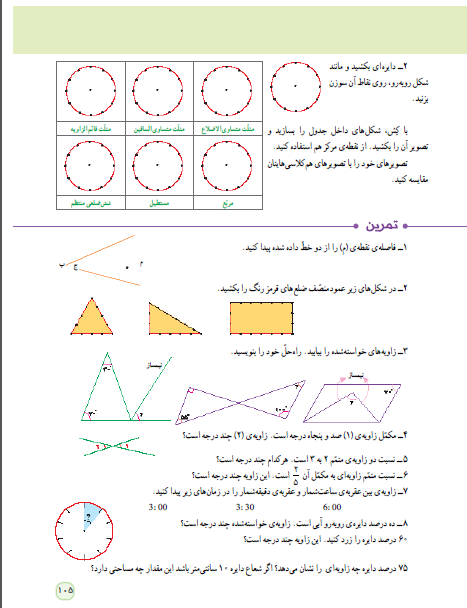 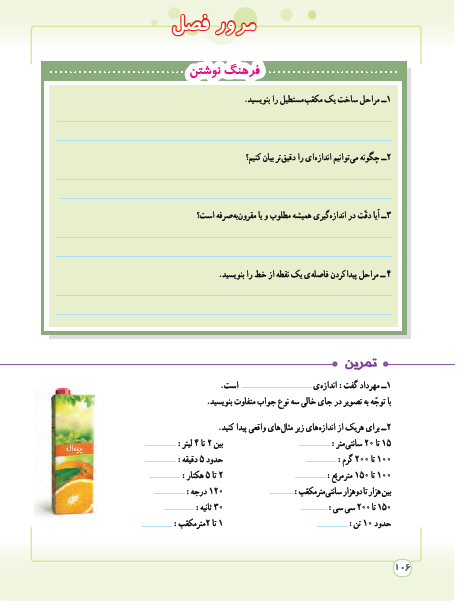 در فرهنگ نوشتن تاکید بر قلم خود دانش آموز است. معلم دیکته نکند.

هر دانش آموز با توجه به درک و استدلال خودش بنویسد.

مثال قشنگی است. دانش آموز در این سوال درک می کند وقتی یک وسیله ای یا جسمی را می بیند می تواند چیزهای مختلفی از آن را اندازه بگیرد مثلا در این تمرین می تواند اندازه ی جرم آبمیوه، حجم آبمیوه، بلندی پاکت آبمیوه، مقدار کاغذ مصرف شده برای تولید پاکت آبمیوه(مساحت) را به دست آورد.

جمع بندی آنچه که در این فصل خوانده است. و پیدا کردن مثال های واقعی برای اعداد و واحدهای داده شده
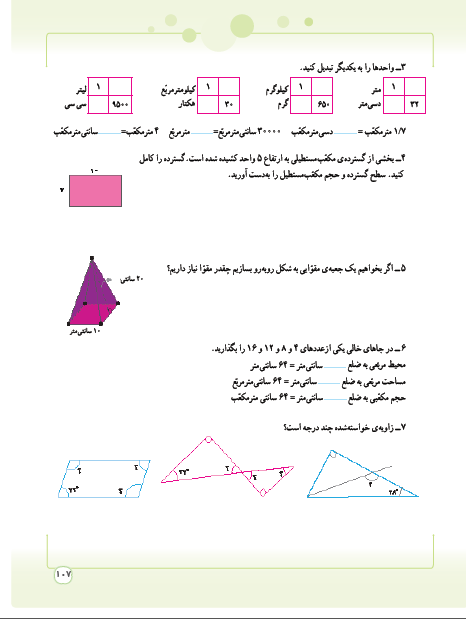 تبدیل واحد با کمک جدول تناسب


کشیدن گسترده مکعب مستطیل


به دست آوردن مساحت کل هرم
عدد 12 جز اعداد اضافی است
16
8
4
به دست آوردن زاویه
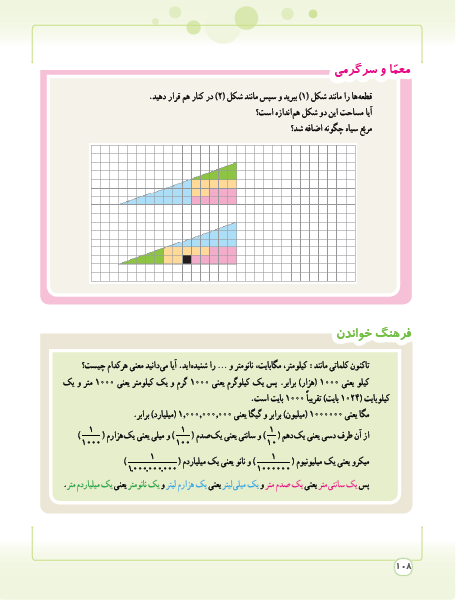 معمای مربع گمشده
معرفی واحدهای مگا، گیگا، نانو و میکرو
معمای مربع گمشده
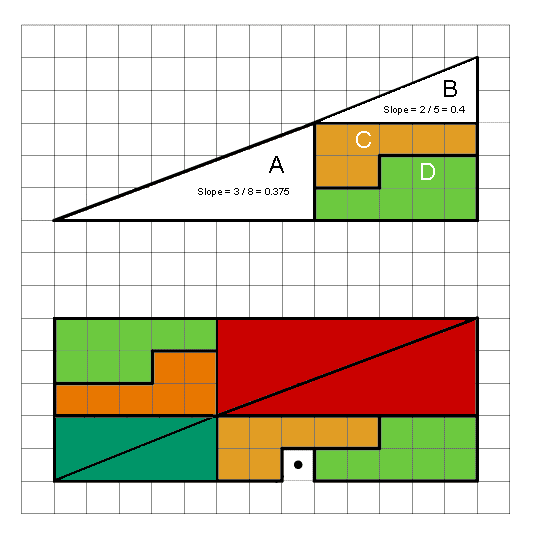 معمای مربع گم‌شده معمایی متأثر از خطای دید است که در کلاس‌های درس ریاضیات به منظور به کارگیری تجسم هندسی دانش‌آموزان مطرح می‌شود.این پازل دو ترکیب از اشکالی را نشان می‌دهد که ظاهراً در مجموع، دو مثلث قائم‌الزاویه هم‌نهشت هستند. اما یکی از آنها یک مربع ۱×۱ فضای خالی دارد.دلیل به وجود آمدن مربع خالی این است که برخلاف فرض بیننده، هیچ کدام از دو شکلِ به‌ظاهر مثلثِ به دست آمده، مثلث نیستند و در واقع چهارضلعی هستند و این دو چهارضلعی نیز با هم همنهشت نیستند و البته چشم طبیعی انسان قادر به این تفاوت نمی‌باشد. نسبت اضلاع قائم مثلث قرمز ۸:۳ و این نسبت در مثلث سبز‌رنگ ۵:۲ است که در نتیجه وتر مثلث‌ها شیب یکسانی نخواهند داشت و خط حاصل از امتداد این دو نیز یک خط راست تشکیل نمی‌دهد. به علت کوچک بودن تفاوت شیب دو خط، چشم انسان معمولاً قادر به تشخیص این اختلاف نیست.
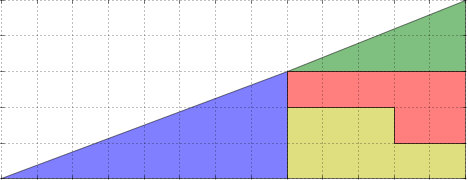 بدفهمی ها
دانش آموزان درک درستی از مساحت اجسام ندارند و سطح را به عنوان داخل اجسام می پندارند.

دانش آموزان در تبدیل واحدها با مشکل روبرو هستند.

برای اندازه گیری زاویه به درستی از نقاله استفاده نمی کنند. به طور مثال 
ممکن است چون نقاله از هر دو طرف صفر دارد زاویه 50 درجه را 130 درجه بخوانند.

برای تشخیص زاویه راست نیز به درستی از گونیا استفاده نمی کنند.

دانش آموزان فرق بین عمق و ارتفاع را به درستی درک نمی کنند.
پایان